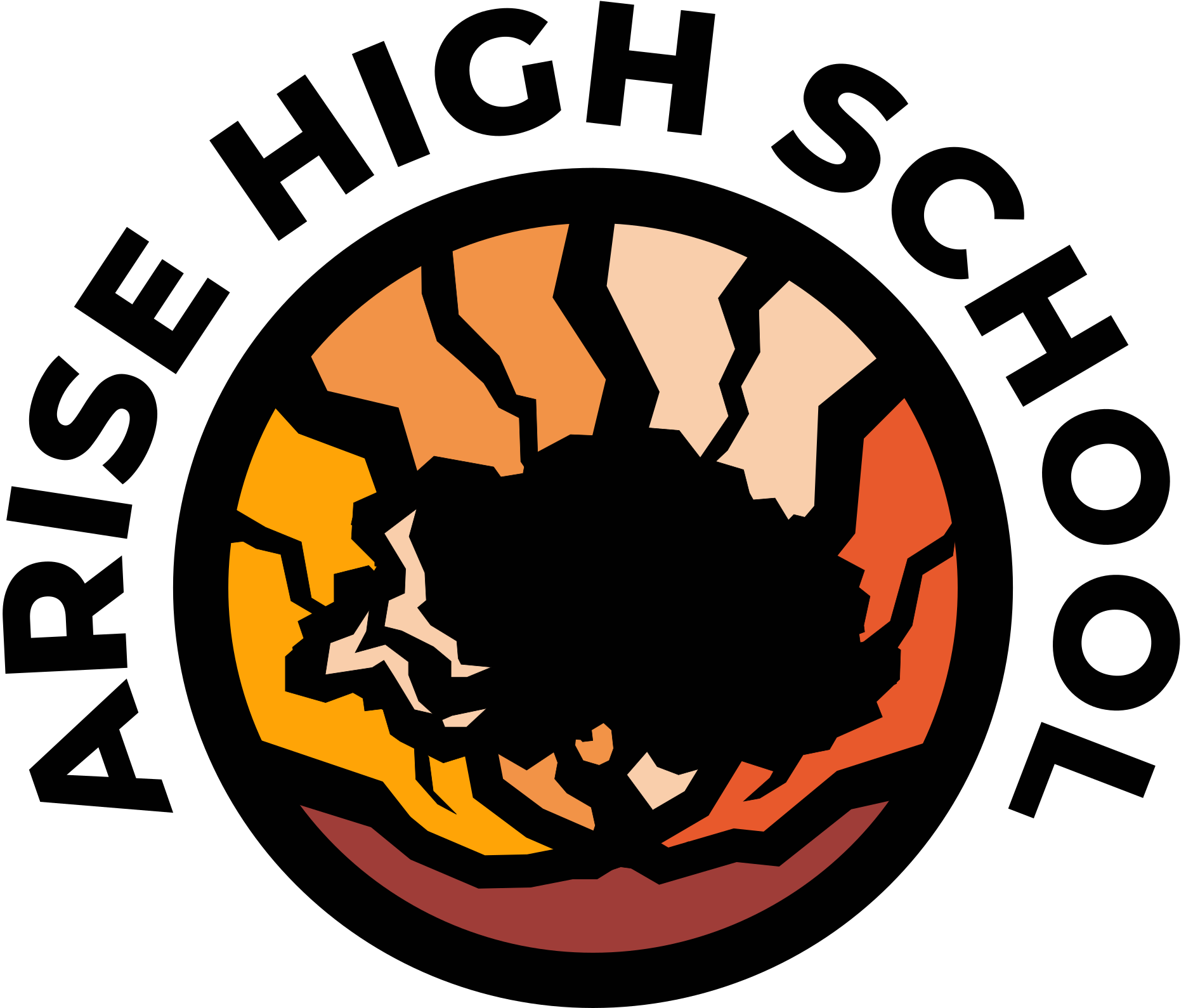 Board Recruitment and Professional Development
December 2021
1
Objectives of today’s discussion
Review current board roster
Align on our vision and areas of growth for the Board going forward 
Share proposed timeline and next steps
Current Board
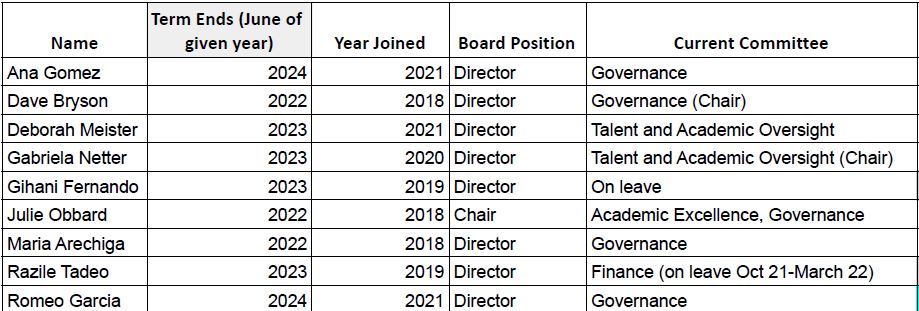 Vision for the Board going forward
Increase diversity of the board to reflect:
ARISE student culture
Expand fundraising and finance expertise
What additional diversity and experience can the board benefit from?
Implications for areas of focus
Continued investment in compliance measures as needed
Increased focus on capacity-building with the goal of being more strategic, efficient, and impactful (can use BoardOnTrack growth areas to inform)
Governance
Partnership to identify supports required to address any learning loss due to pandemic
Increased focus on academic rigor and improving student learning outcomes 
Ensure leadership creates and implements talent strategy plan (e.g., teacher diversity)
Talent and Academics
Greater focus on long-term planning and budgeting (including more clarity for full Board around linkage between strategy and resource allocation)
Support for any efforts to bridge near-term financing gaps as needed
Finance
Support for charter renewal process
Increased investment in overall PR / marketing efforts and positive positioning of ARISE within the community
Community Engagement
[Speaker Notes: karla]
Resulting priorities for Board recruitment
Seeking to grow board 2-3 members by end of school year
[Speaker Notes: karla]
Proposed timeline and next steps